Sukcesy Uczniów Szkoły Podstawowej Nr 6
Rocznik 2017- 2019
Najlepszy wynik z egzaminu ósmoklasisty
Antonina Jawor 
 Martyna Łaganowska
 Tymoteusz Stefanowicz
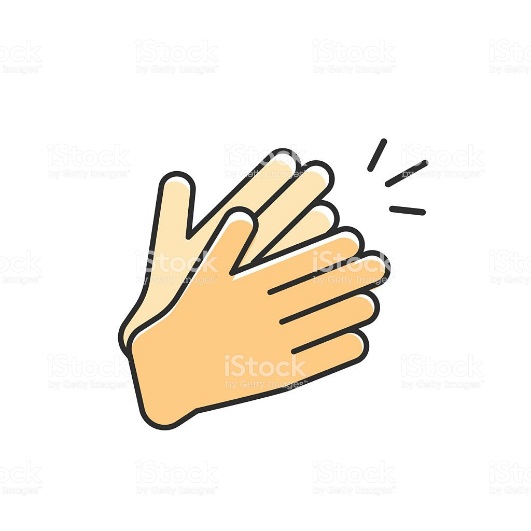 Laureat Wojewódzkiego Konkursu Przedmiotowego z Historii
Maciej Heliński
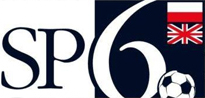 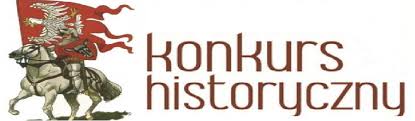 Finaliści Wojewódzkich Konkursów Przedmiotowych
Wojewódzki Konkurs Przedmiotowy z Języka Polskiego
Antonina Jawor 
Ines Stefańska
Wojewódzki Konkurs Przedmiotowy z Historii
Tymoteusz Stefanowicz
Oliwier Stefański
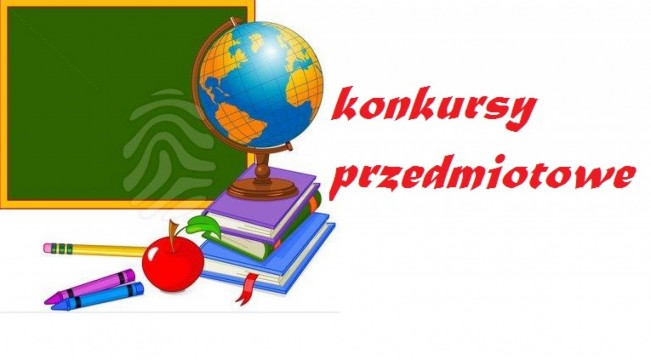 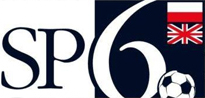 Stypendyści Rady Miasta Zgierza
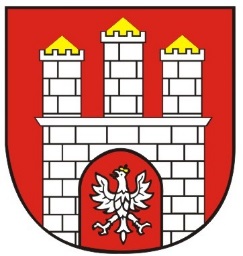 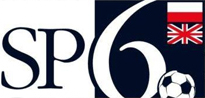 Antonina Jawor
Maciej Heliński 
Tymoteusz Stefanowicz
Stypendyści Rady Miasta Zgierza
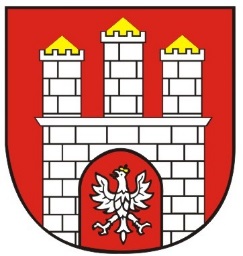 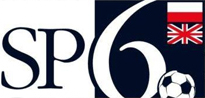 Kacper Bednarski, 
Mateusz Pędzicki, 
Wiktor Szadkowski
Laureatka Konkursu Ośmiu Wspaniałych
Antonina Jawor
Stypendyści firmy Brenntag
Kinga Dobierzewska 
Karol Dawid, 
Maciej Heliński,
 Antonina Jawor, 
Andrzej Krysiak, 
Mateusz Pędzicki, 
Jakub Pietrasik, 
Natalia Placek, 
Wiktor Puchała, 
Tymoteusz Stefanowicz
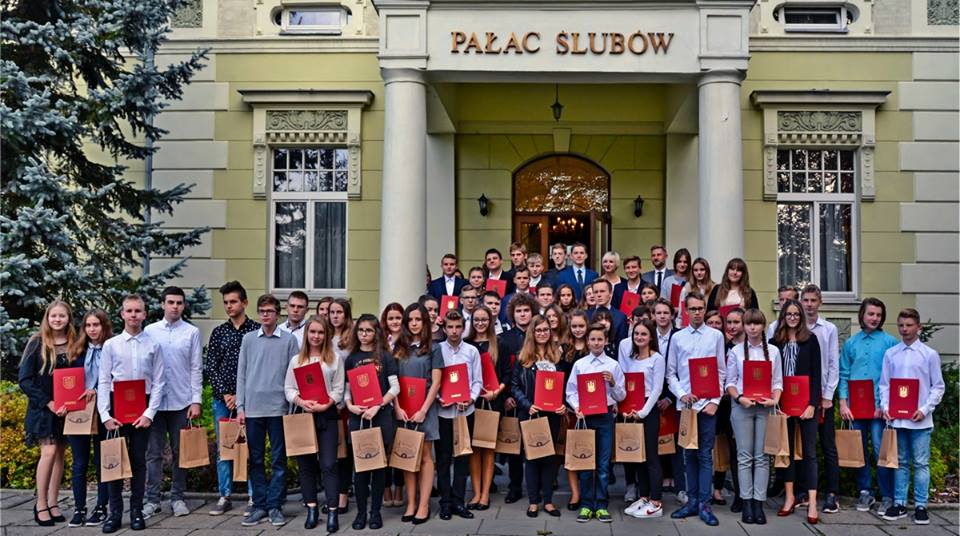 Sukcesy muzyczne
KONKURS WOKALNY O " ZŁOTĄ NUTKĘ " W MOK W ZGIERZU

Wyróżnienie- zespół wokalno- instrumentalny, 
Brązowa Nutka dla duetu Natalia Owczarczyk i Natalia Wasiak.

II miejsce dla zespołu wokalno-instrumentalnego w V Konkursie Kolęd i Pastorałek „Płynąca Kolęda”
Sukcesy muzyczne - cd.
III Zgierski Festiwal Piosenki Religijnej „Otwórzcie drzwi Chrystusowi” – II miejsce Antoniny Jawor

XXII – Konkurs Piosenki Religijnej „Cecylia Song” – I miejsce Antoniny Jawor

V Ogólnopolski Konkurs Kolęd i Pastorałek „Kolędujmy razem”-  wyróżnienie dla Antoniny Jawor
Sukcesy muzyczne - cd.
Ogólnopolski Festiwal Wokalny „Młodych Bajanie 2018” – II miejsce w kat. Zespoły dla Natalii Wasiak i Natalii Owczarczyk
Sukcesy plastyczne
Konkurs Plastyczny pt. „Ojcowie Niepodległej” – Nagroda Główna dla Julii Passejny
Konkurs Grafiki Dziecięcej „ Czerń i biel” – nagroda
Wojewódzki Konkurs Kulinarny „Jem smacznie, zdrowo i kolorowo” - wyróżnienie
Sukcesy sportowe
I miejsce w Mistrzostwach Powiatu Zgierskiego IMS w unihokeju chłopców,
I miejsce w Mistrzostwach Powiatu Zgierskiego IMS w piłce nożnej chłopców – Kacper Bednarski, Piotr Niciak, Jakub Lewandowski
II miejsce w Mistrzostwach Powiatu Zgierskiego IMS w piłce ręcznej chłopców,
III miejsce w Mistrzostwach Powiatu Zgierskiego w unihokeju,
III miejsce w Mistrzostwach Powiatu Zgierskiego w koszykówce chłopców.
Pozaszkolne sukcesy sportowe
Mateusz Pędzicki– I miejsce w Międzywojewódzkich Mistrzostwach Młodzików w Zapasach w stylu wolnym oraz w Międzynarodowym Turnieju Zapaśniczym

Aleksandra Bodura– II miejsce w XII Międzynarodowym Pucharze Beskidów – łuki klasyczne

Andrzej Krysiak– Puchar Europy 2017 w Karate Tradycyjnym
Projekt Erasmus+ i wymiana polsko-duńska
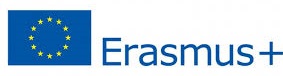 Coroczna wymiana młodzieży z duńską szkołą w Skodstrup

Projekt “Szkoła Podstawowa nr 6 w Zgierzu – miejsce, gdzie pasja spotyka się z doświadczeniem” realizowany w ramach programu Unii Europejskiej Erasmus + w latach 2017-2019

Projekt "Wszystko czego potrzebujesz to doświadczenie" realizowany w ramach projektu "Ponadnarodowa mobilność uczniów” w latach 2019/2020
Wolontariat
WOŚP
Caritas – akcja „Tak pomagam”
Szlachetna Paczka
Akcja „Prezent pod Choinkę”
Akcja „Pola Nadziei”  we współpracy ze zgierskim hospicjum
SP6 dla Zuzi
Kwesta na cmentarzach zgierskich
Świąteczne drzewko dla Care – akcja SU
Akcje dla schroniska Medor
100% frekwencji
Jakub Kacprzak klasa 8a